Организация волонтерской деятельности в МБОУ СОШ СП «Село Булава»
В феврале 2021 года наша школа стала участником Всероссийской акции «Добрая суббота». В школе появился Добрый отряд, куратором которого стала Веткан Светлана Владимировна, школьный педагог-психолог.
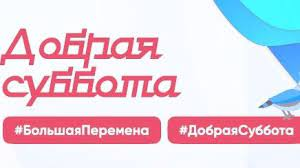 13 февраля – Добрый отряд отправился к Дечули Надежде Павловне, учителю начальных классов. По пути ребята очистили школьную автобусную остановку от снега.
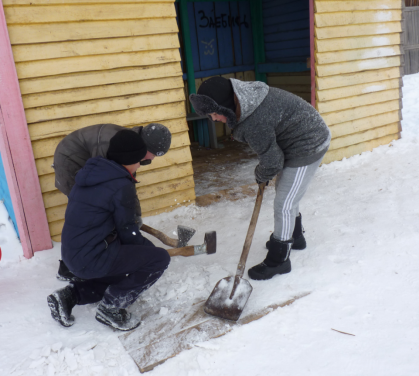 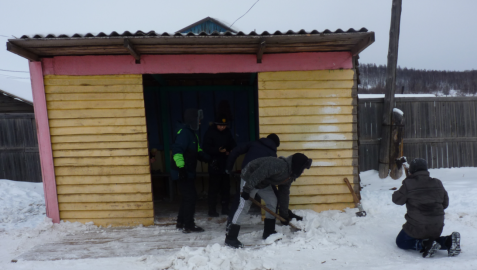 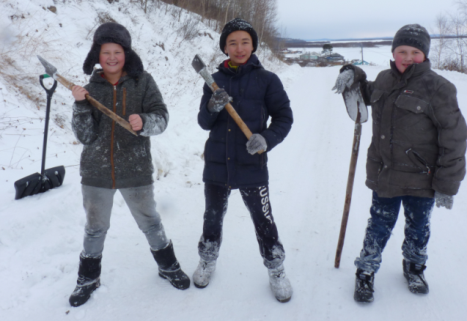 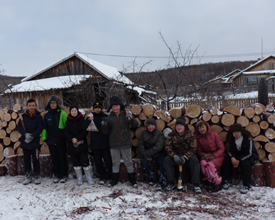 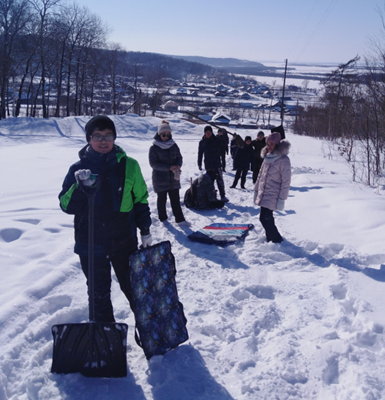 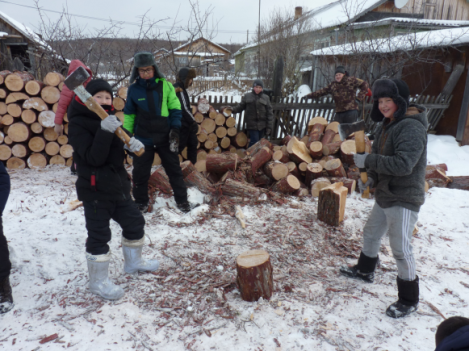 20февраля – ребята отправились помогать ветерану ВОВ  Истомину А.А.
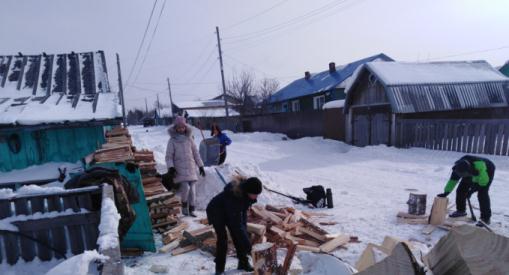 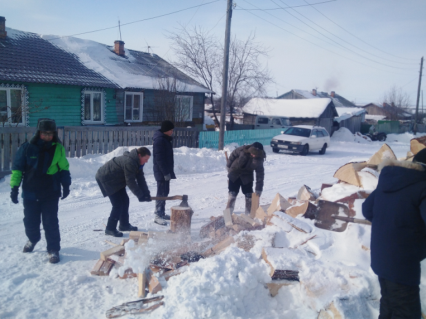 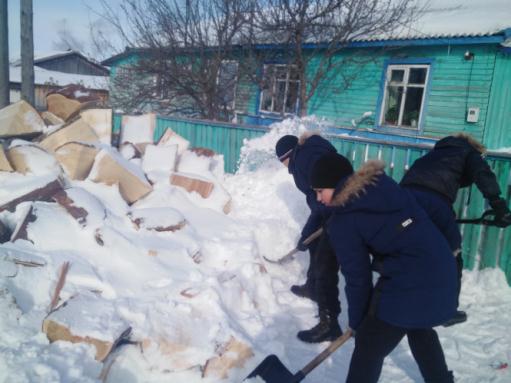 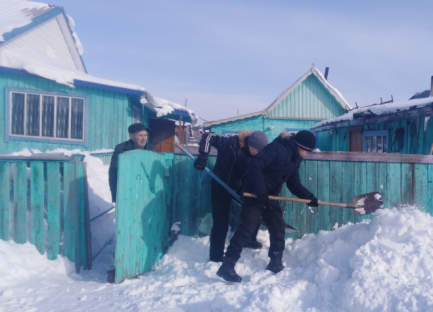 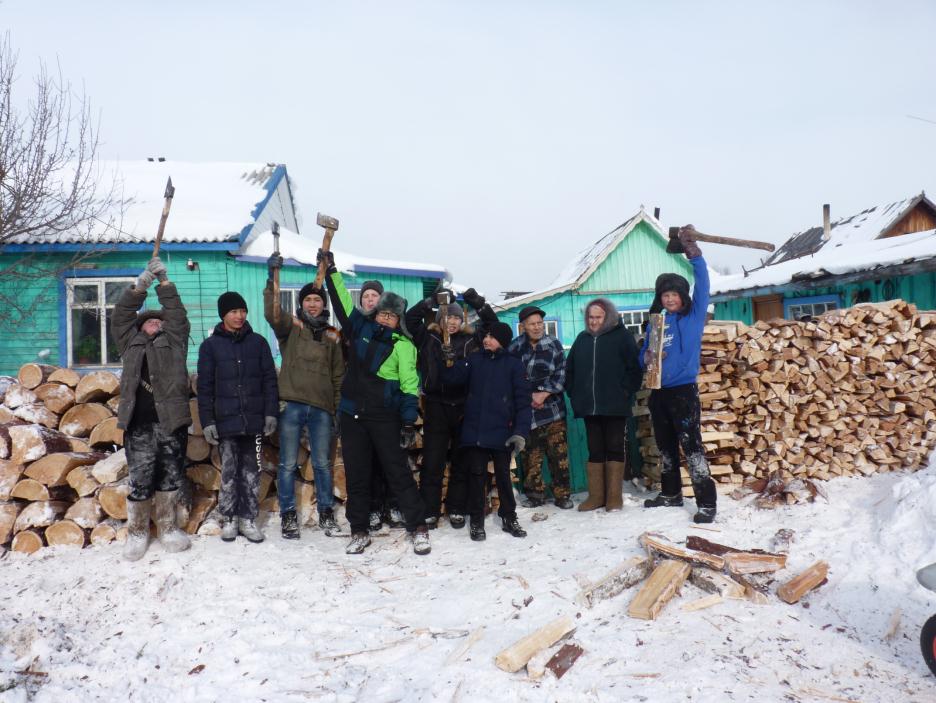 Если кому-нибудь понадобится помощь – ребята рады помочь! 
Геращенко Алексей и Казанцев Николай помогли Овчинниковой Р.В. Донести пакеты до дома
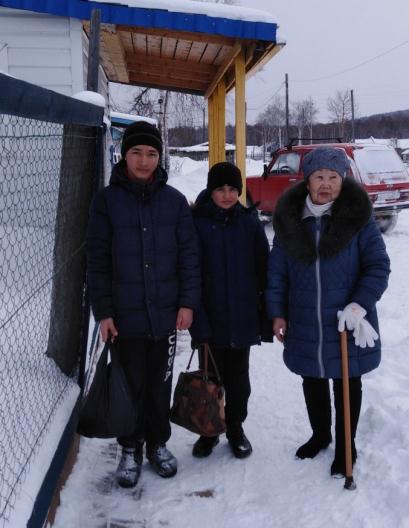 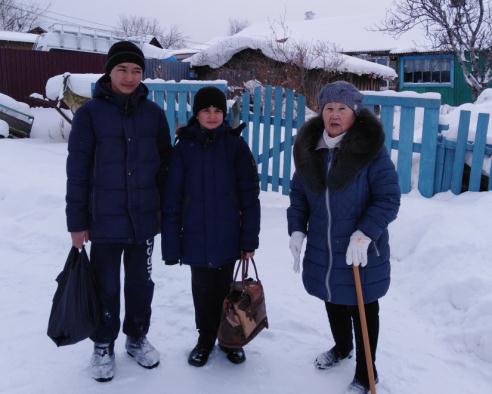 27 февраля – наша помощь понадобилась Гейкер Лидии Даниловне. Ребята за две субботы справились с заданием.
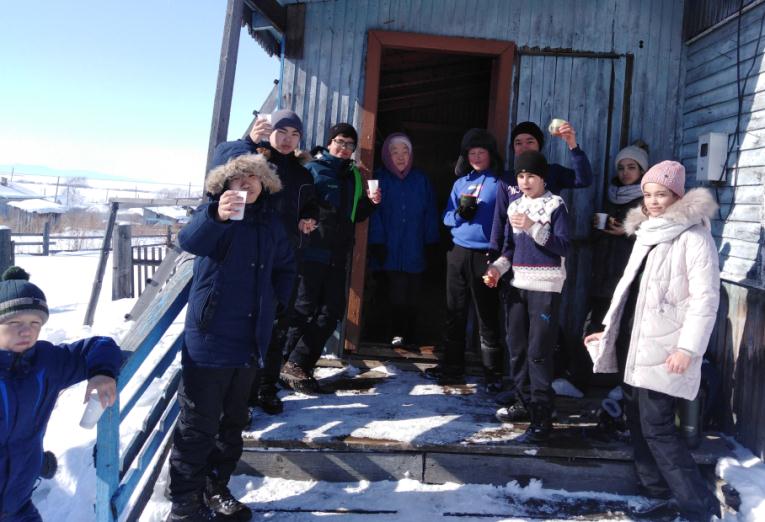 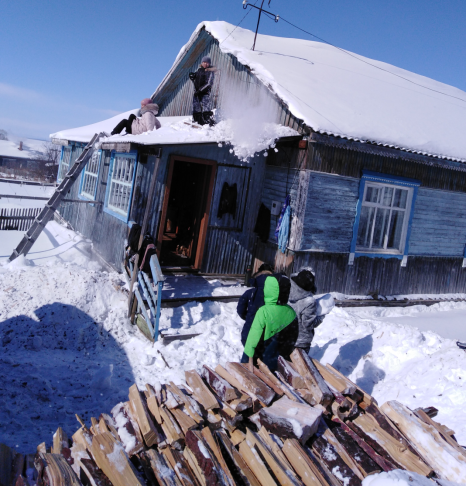 6 марта – помощь Гейкер Лидии Даниловне
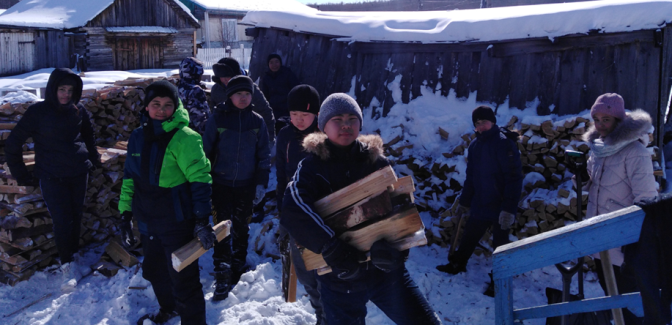 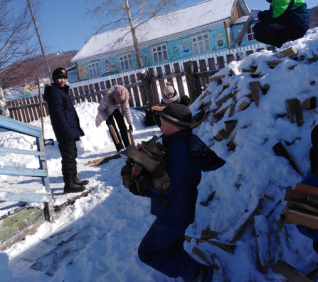 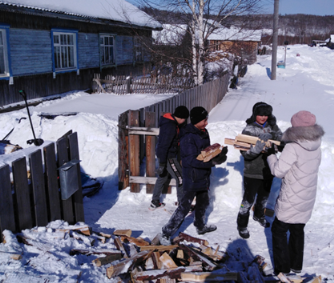 15марта ребята, как истинные тимуровцы, вместе с Витулевич С.В. тайно помогли Яптунаю А.Б.
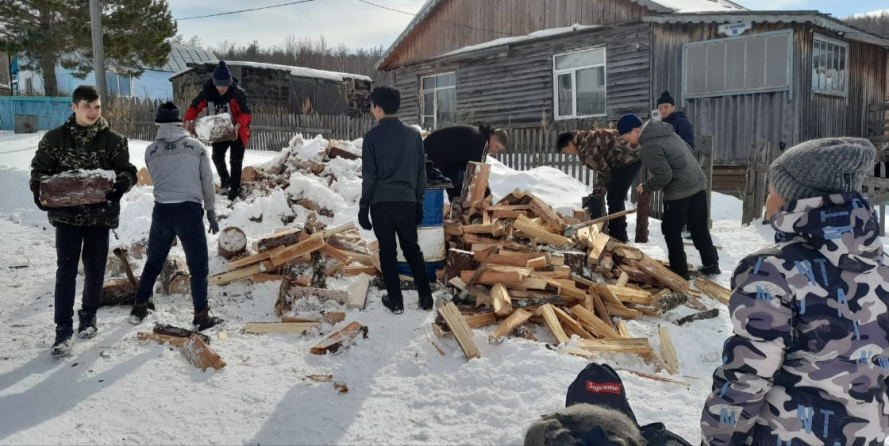 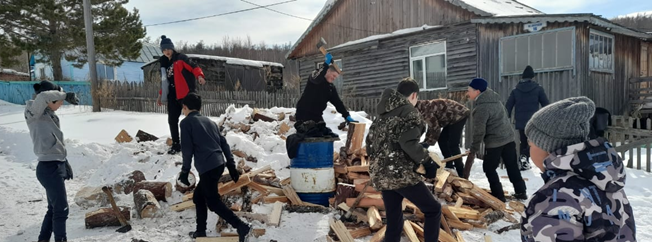 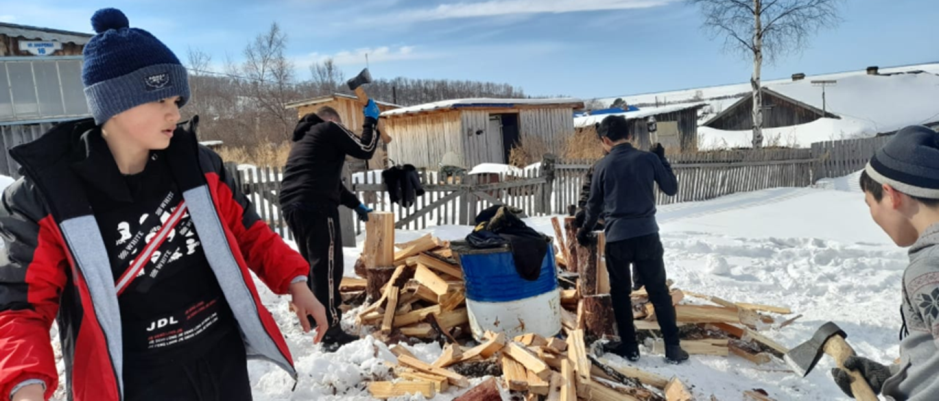 22 марта Добрый отряд поспешил на помощь Брал В.Г.
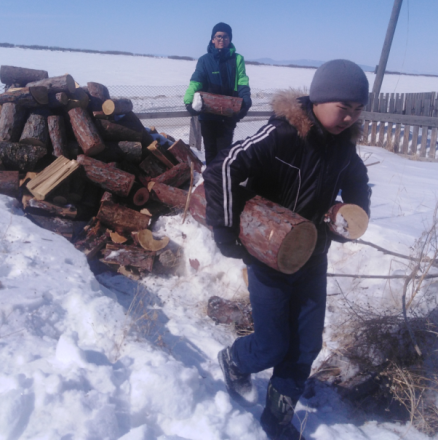 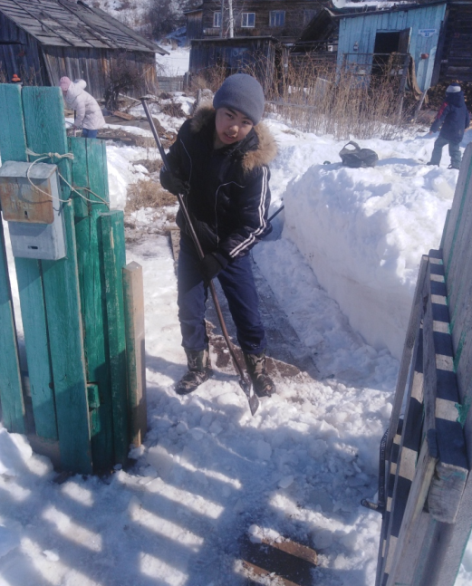 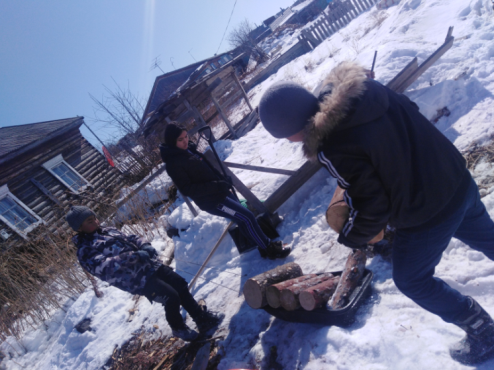 2 апреля ребята помогли Дечули К. П., за что она их напоила чаем с вкусным пирогом
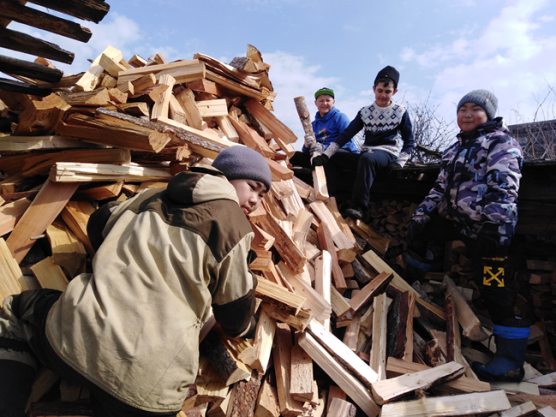 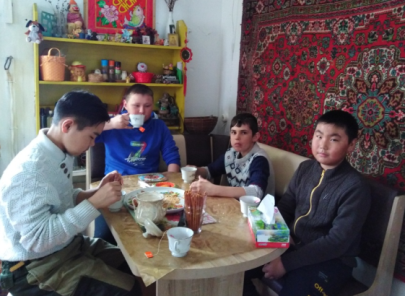 27апреля - помощь Пассар Розе Ильиничне
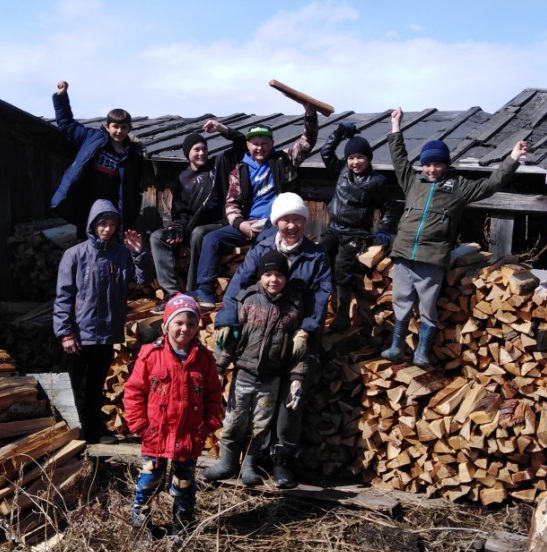 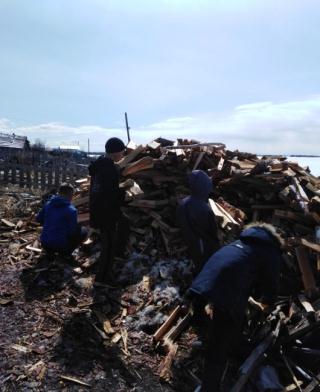 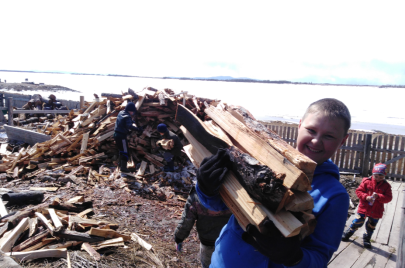 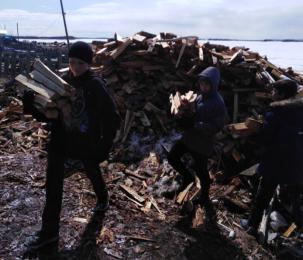 1 мая ребята во второй раз пошли к Пассар Р.И.
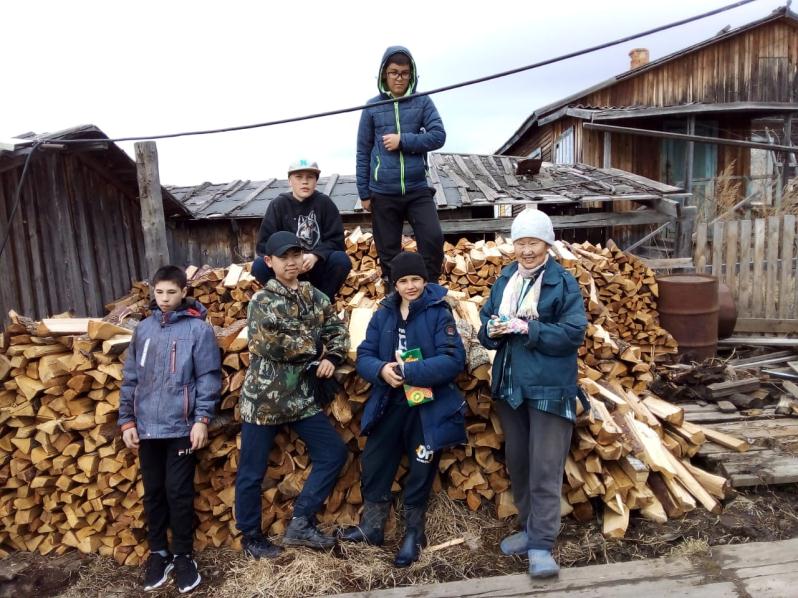 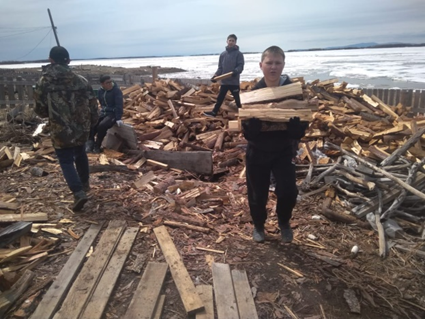 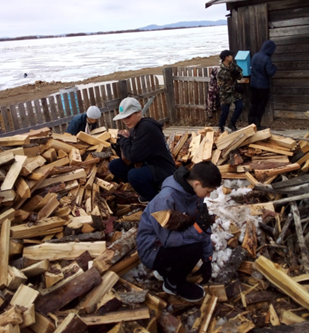 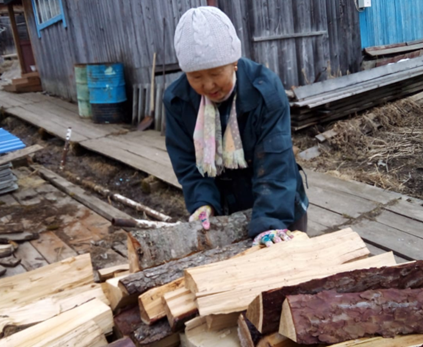 Наших волонтеров волнует экологическая обстановка в селе!15 мая - уборка мусора по улице «Центральная»
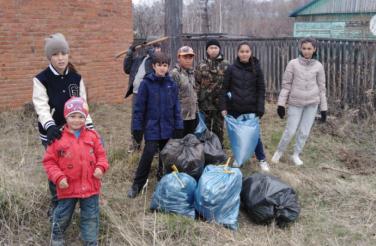 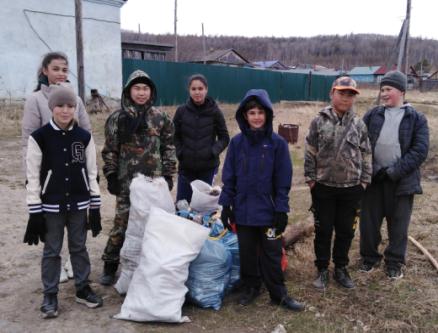 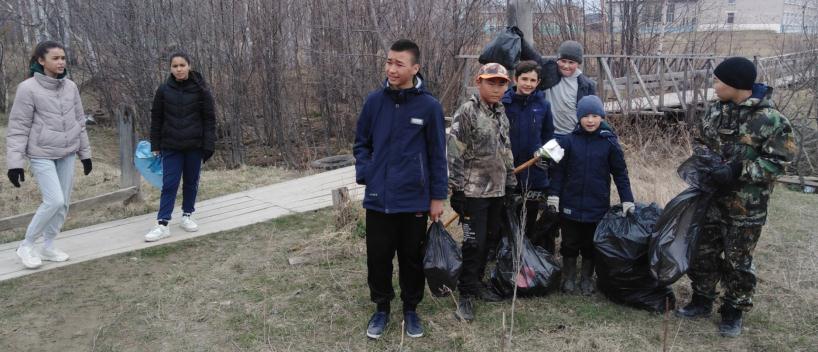 22 мая помогли Росугбу Галине Ивановне. Ребята сложили дрова и убрали территорию
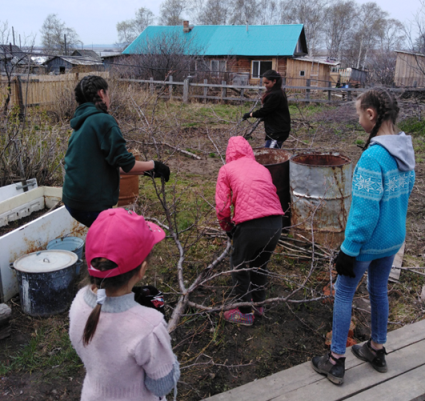 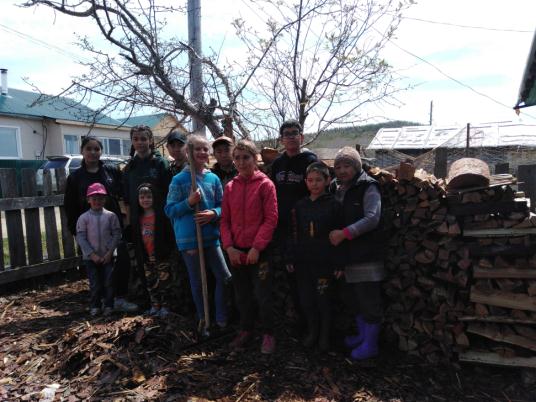 31 мая ребята совершили экологический десант по Набережной улице.
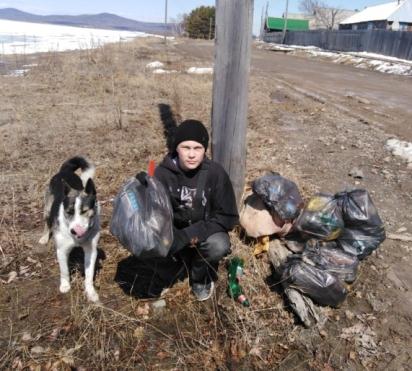 26 июня ребят привлекли к организации Праздника первой рыбы. Ребята убрали территорию от мусора, а так же помогли украсить сцену.
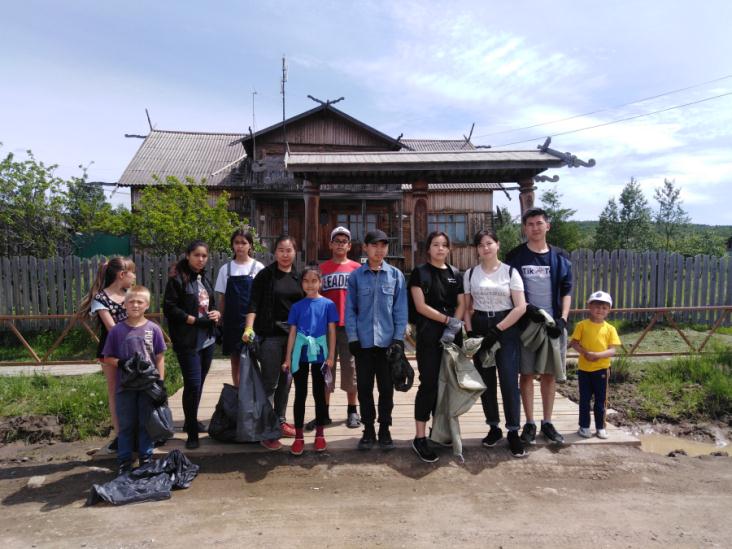 Спасибо за внимание!